EQUILÍBRIO DE FASES - MELHORAMENTOS
Foco: Melhoramento na modelagem do equilíbrio de fases, pela correção da não-idealidade do vapor e modelando propriedades de líquidos com equações de estado Utilizando como material de apoio os capítulos 11 e 14 do livro Introdução à Termodinâmica da Engenharia Química, Smith, van Ness e Abbott, LTC, 7ª edição.
Resultado esperado: descrever melhor o equilíbrio líquido-vapor em pressões moderadas a altas, assim como calcular propriedades de líquidos expandidos.
ELV – Utilizando a fugacidade como função auxiliar
ELV – continuação das modificações
ELV – continuação das modificações
ELV – continuação das modificações
ELV – continuação das modificações
O que muda nos cálculos de Bolha e Orvalho?
Bolha P
Bolha T
Orvalho P
Orvalho T
Bolha P
Bolha T
Orvalho P
Orvalho T
4) Volto em 3) até que |fobjvelho - fobjnovo| ≈ 0.
ELV – Utilizando equações de estado
ELV – Utilizando equações de estado
Obter Tc, Pc e w para o cálculo dos parâmetros da equação de estado, além de um chute inicial para P;
ELV – Utilizando equações de estado: misturas
ELV – Utilizando equações de estado: misturas
ELV – Utilizando equações de estado: misturas
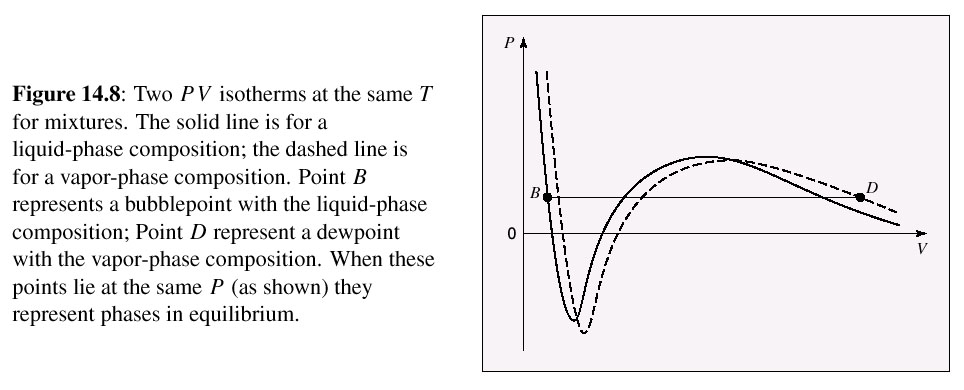